Annemarie
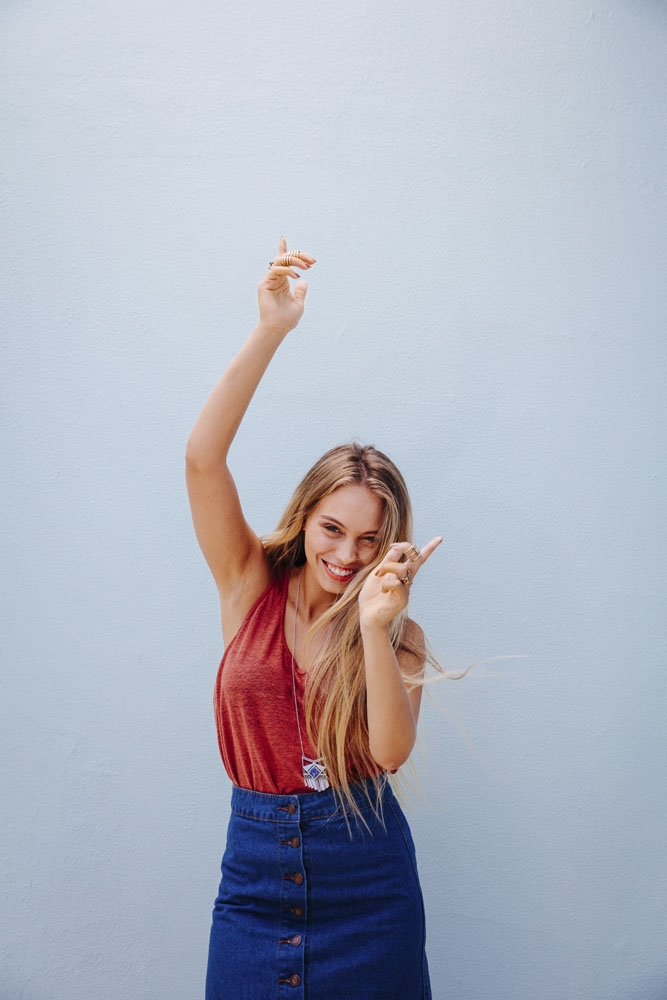 Nicholas
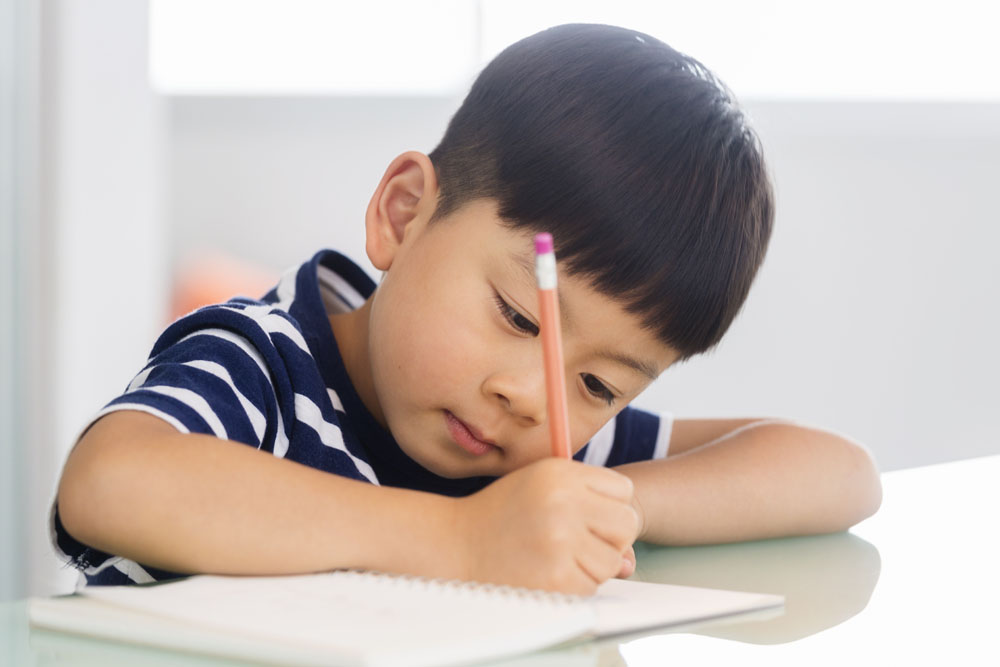 Ze
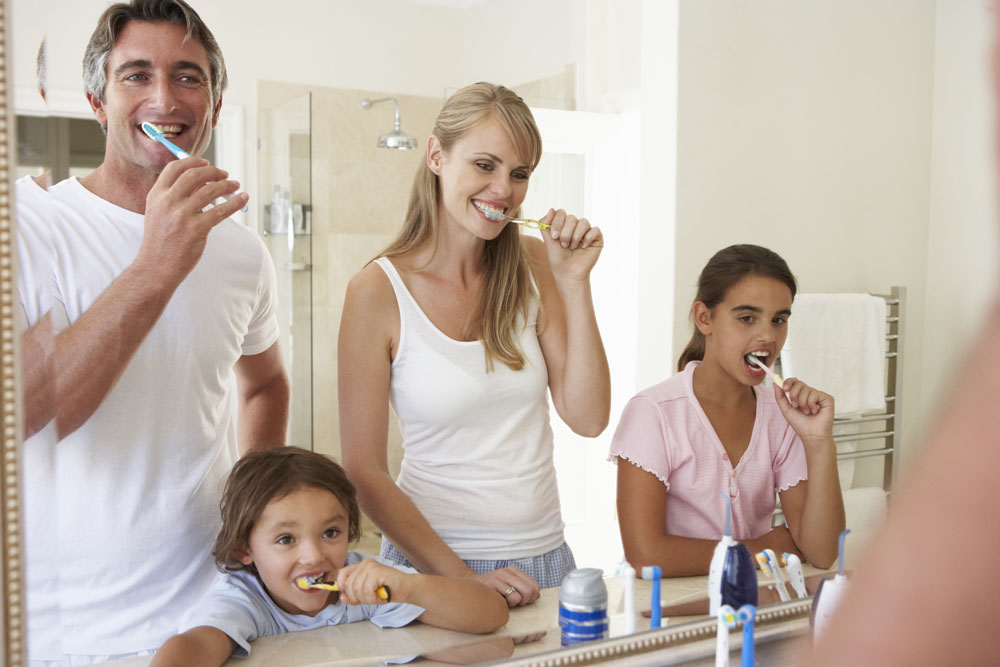 Louisa
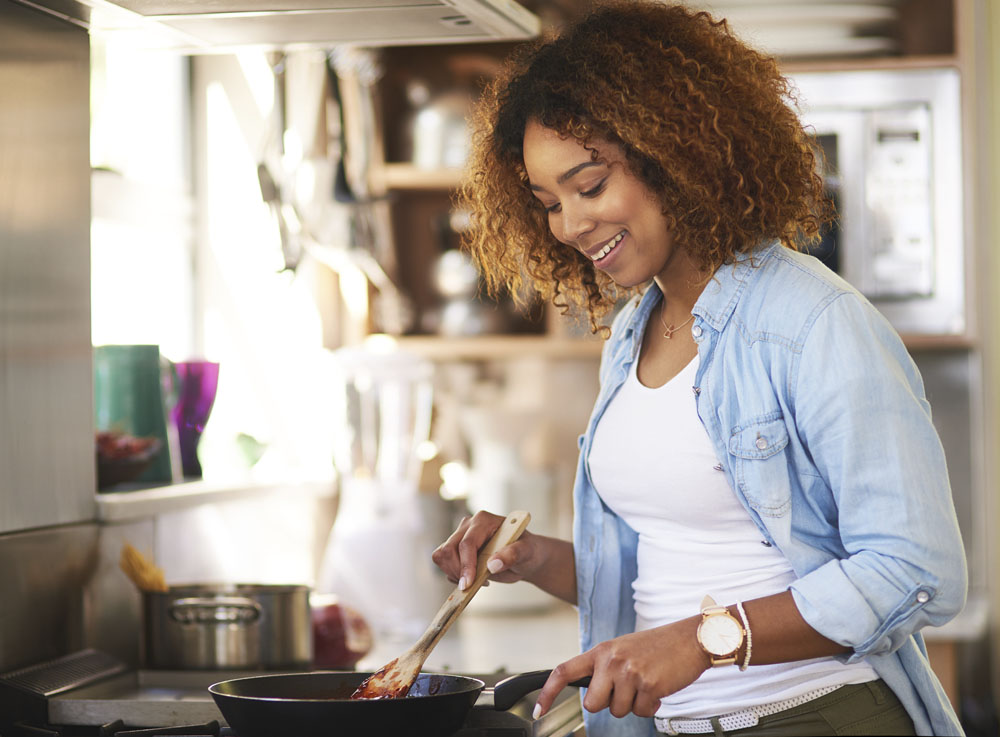